Autostrada A9
Vestem Bacau

Semnalizare

Vestem ( Sibiu )  Fagaras  Brasov  St Gheorghes  Onesti  Bacau
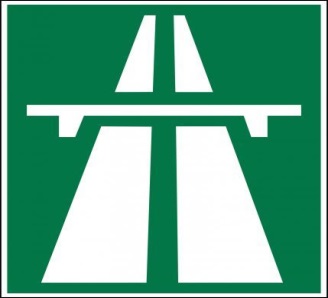 Version 2 Update 10.07.2016
E81 x E68
A1 x A9

Vestem
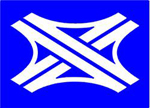 24
E81 A1 coming from Bucuresti – File A1a, panel 125
E81 x E68
E 81   A1
E 68   A9
Arad
Timisoara
Targu Mures
Cluj Napoca
Sibiu Sud
Brasov
Fagaras
Sighisoara
Avrig
Sud
E81 A1 coming from Bucuresti – File A1a, panel 126
E81 x E68
A1 x A9

Vestem
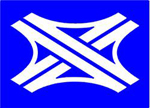 24
E81 A1 coming from Arad – File A1b, panel 167
E 81   A1
E 68   A9
Bucuresti
Pitesti
Râmnicu Vâlcea
Talmaciu
Brasov
Fagaras
Sighisoara
Avrig
E81 A1 coming from Arad – File A1b, panel 168
Brasov 			127 km
Sighisoara			120 km
Fagaras			  61 km
A9
E68
Le panneau est placé 1 km après l’interchange ; 
les distances s’entendent du panneau jusqu’aux centres des villes
Distances à contrôler / rectifier
1
2000 m
Avrig
105G
Cartisoaratransfagaran
Transfagaran
Avrig

1000 m
105G
1
Avrig
105G
Iesire
1
Brasov 			111 km
Sighisoara			104 km
Fagaras			  45 km
A9
E68
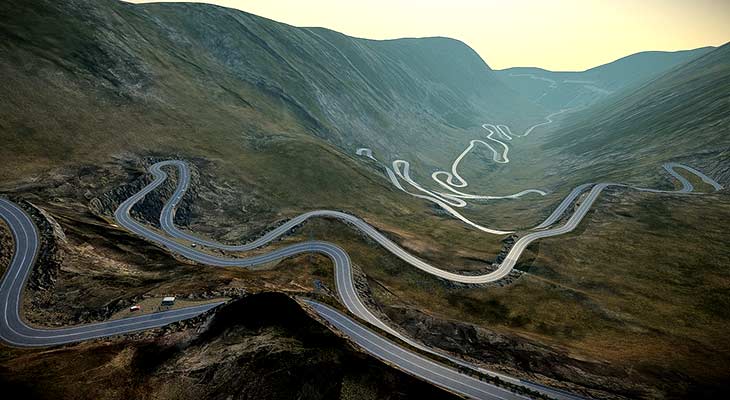 Transfagaran
2
2000 m
Cârtisoara
7C
Sambata de Jos
Cârtisoara

1000 m
Transfagaran
7C
2
Cârtisoara
7C
Transfagaran
Iesire
2
Brasov 			  97 km
Sighisoara			  93 km
Fagaras			  32 km
A9
E68
3
2000 m
Sâmbata de Jos
105B
Fagaras
Sâmbata de Jos

1000 m
105B
3
Sâmbata de Jos
105B
Iesire
3
Brasov 			  79 km
Sighisoara			  75 km
E68 x E60			  22 km
Fagaras			  14 km
A9
E68
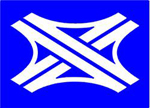 4
2000 m
Fagaras
104B
Fagaras   E68 x E60     A3 x A9Fagaras Est
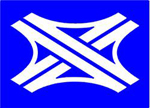 Est
Fagaras
  


1000 m
Sud
104B
Centru
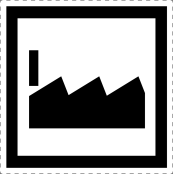 Zona industrialâ
4
Fagaras
Sud
104B
Centru
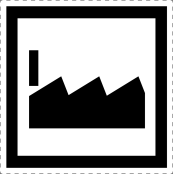 Zona industrialâ
Iesire
4
Brasov 			  69 km
Sighisoara			  65 km
E68 x E60		   	  11 km
A9
E68
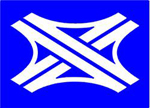 E60 x E68
A3 x A9

Fagaras
3000 m
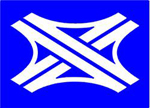 23
E60   E68   A3   A9
E60   A3
Brasov

 2000 m
Cluj Napoca
Targu Mures
Fagaras   

2000 m
Est
Directie Brasov
Bucuresti
Ploiesti
Galati
Suceava
Iasi
UA
MD
[Speaker Notes: Distances à contrôler]
E60   E68   A3   A9
E60   A3
Brasov

 1000 m
Cluj Napoca
Targu Mures
Fagaras   

1000 m
Est
E60 x E68
A3 x A9

Fagaras
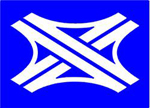 23
E60   A3
Cluj Napoca
Targu Mures
Fagaras
E60   E68   A3   A9
Brasov
Est
Câmpulung 	 	132 km
Sinaia				106 km
Sfântu Gheorghe	  94 km
Brasov				  62 km
E60 x E574		  53 km
E68
E60
A3
A9
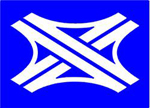 Iesire
22
RESERVE 3
Iesire
21
RESERVE 2
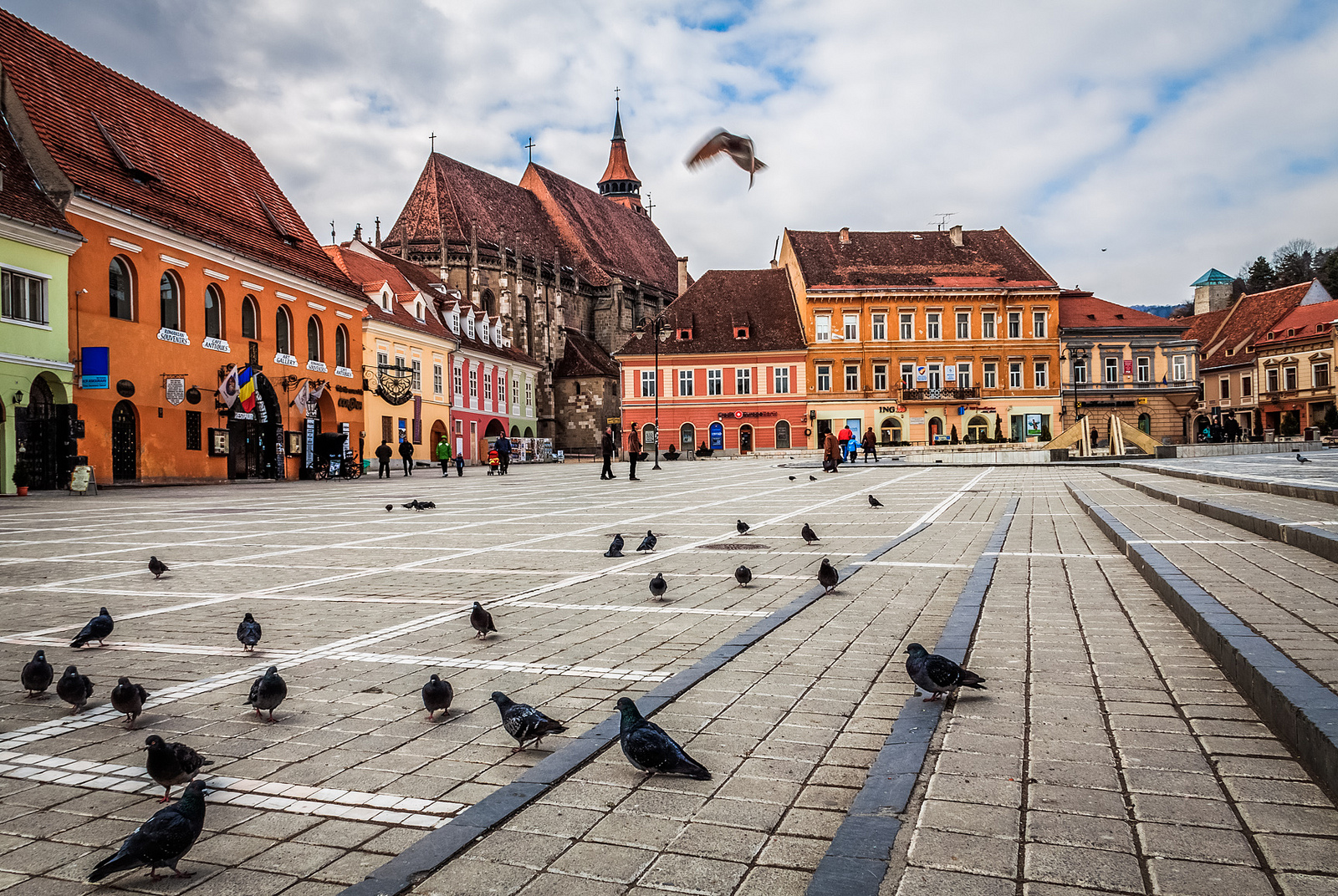 Brasov
E60 x E574
A3 x A9

Ghimbav
3000 m
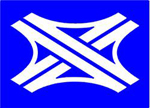 20
E60   A3
E574   A9
Bucuresti

Brasov


2000 m
Bacau	
Sfântu Gheorghe
Brasov Nord Est

2000 m
UA
MD
Vest
Nord
Est
Centru
Directie Bucuresti
Ploiesti
Pitesti
Buzaû
Galati
[Speaker Notes: Distances à contrôler]
Directie Bacau
Suceava
Iasi
Piatra Neamt
Onesti
UA
MD
[Speaker Notes: Distances à contrôler]
E60   A3
E574   A9
Bucuresti

Brasov


1000 m
Bacau	
Sfântu Gheorghe
Brasov Nord Est

1000 m
UA
MD
Vest
Nord
Est
Centru
E60 x E574
A3 x A9

Ghimbav
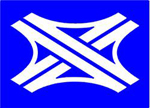 20
E60 x E574A3 x A9
E60   E574   A3
E574   A9
Bucuresti

Brasov
Bacau	
Sfântu Gheorghe
Brasov Nord Est
UA
MD
Vest
Centru
Nord
Est
Bacau		 	 	187 km
Onesti				140 km
Miercurea Ciuc	129 km
Târgu Secuiesc	  66 km
Sfântu Gheorghe	  42 km
E574
A9
2000 m
5
Brasov
Nord
103C
Centru
Brasov Est
Est
Brasov

Feldioara
Sânpetru

1000 m
Nord
103C
Centru
13
103
5
Brasov

Feldioara
Sânpetru
Nord
103C
Centru
13
103
Iesire
5
Bacau		 	 	179 km
Onesti				132 km
Miercurea Ciuc	121 km
Târgu Secuiesc	  58 km
Sfântu Gheorghe	  34 km
E574
A9
2000 m
6
Brasov
Est
103C
Chichis
Brasov


Harman
Intorsura Buzaului

1000 m
103C
Est
Gara de Triaj
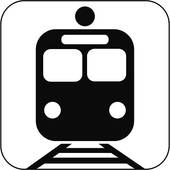 11
103
6
Brasov


Harman
Intorsura Buzaului
103C
Est
Gara de Triaj
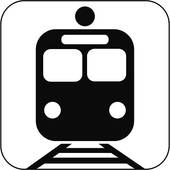 11
103
Iesire
6
Bacau		 	 	172 km
Onesti				125 km
Miercurea Ciuc	114 km
Târgu Secuiesc	  51 km
Sfântu Gheorghe	  27 km
E574
A9
2000 m
7
Chichis
11
Sfântu Gheorghe
Chichis

1000 m
11
7
Chichis
11
Iesire
7
Bacau		 	 	158 km
Onesti				111 km
Miercurea Ciuc	100 km
Târgu Secuiesc	  37 km
Sfântu Gheorghe	  13 km
E574
A9
2000 m
8
Sfântu Gheorghe
13E
E578
Târgu Secuiesc
Sfântu Gheorghe
Miercurea Ciuc
Covasna
Feldioara

1000 m
13E
E578
13E
M
8
Sfântu Gheorghe
Miercurea Ciuc
Covasna
Feldioara
13E
E578
13E
M
Iesire
8
Bacau		 	 	145 km
Onesti				  98 km
Târgu Secuiesc	  24 km
E574
A9
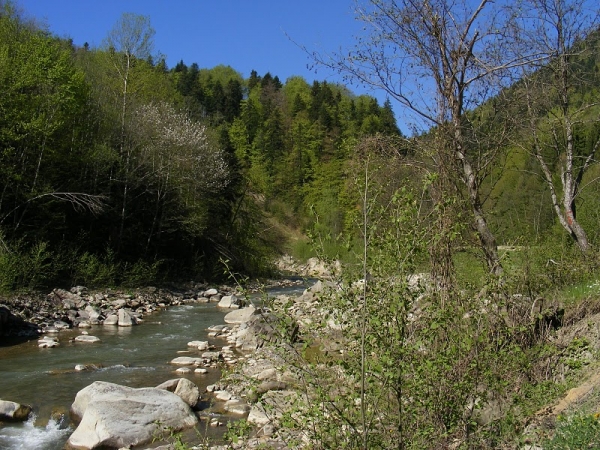 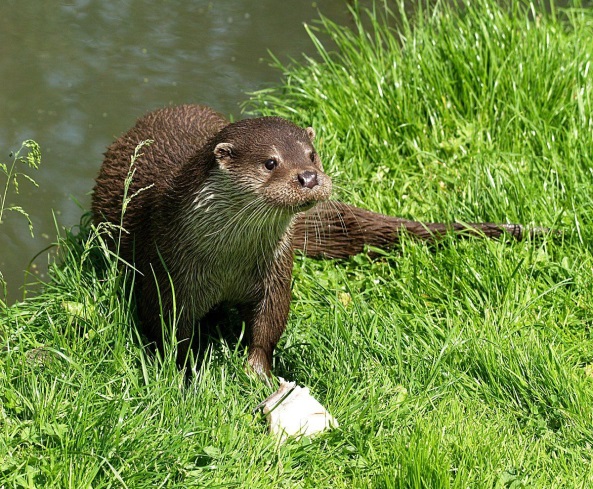 Parcul Natural Putna Vrancea
2000 m
9
Târgu Secuiesc
2D
Onesti Sud
Sud
Târgu Sacuiesc
Focsani
Tecuci




1000 m
Parcul Natural Putna Vrancea
M
2D
9
Târgu Sacuiesc
Focsani
Tecuci
2D
M
Parcul Natural Putna Vrancea
Iesire
9
Bacau		 	 	119 km
Onesti				  72 km
E574
A9
2000 m
10
Onesti sud
Sud
11
Onesti
Nord
Centru
Onesti Sud
Bogdanesti
Adjud

1000 m
Sud
11
10
Onesti Sud
Bogdanesti
Adjud
11
Sud
Iesire
10
Bacau		 	 	  61 km
Onesti				    9 km
E574
A9
2000 m
11
Onesti
Nord
12A
Centru
Sanduleni
Onesti 

Târgu Ocna

1000 m
Nord
Centru
11
11
Onesti 

Târgu Ocna
Nord
Centru
11
Iesire
11
Bacau		 	 	  47 km
Moinesti			  49 km
E574 x E85		  50 km
E574
A9
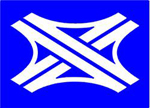 2000 m
12
Sânduleni
11
Bacau Vest
Vest
Sânduleni
Moinesti
Comanesti

1000 m
11
118
12
Sânduleni
Moinesti
Comanesti
11
118
Iesire
12
Bacau		 	 	  26 km
E574 x E85		  29 km
E574
A9
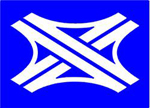 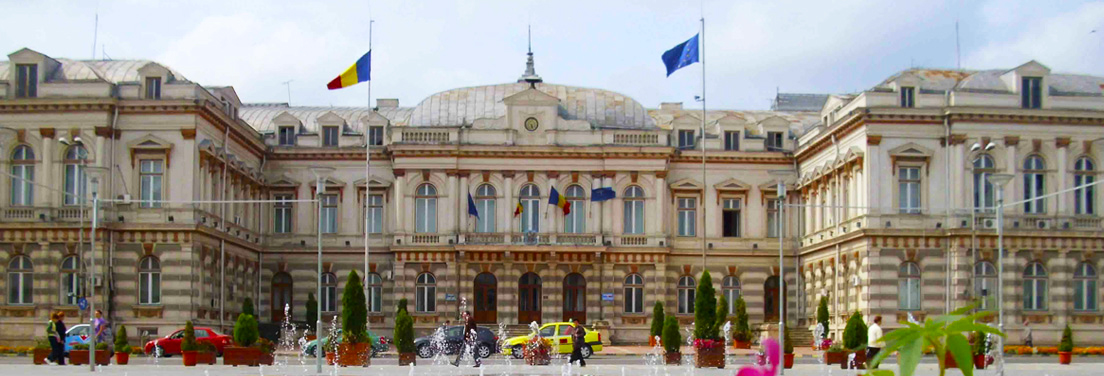 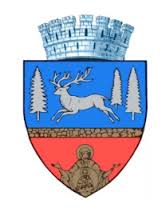 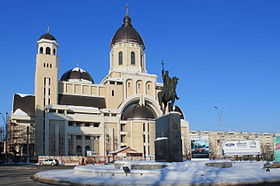 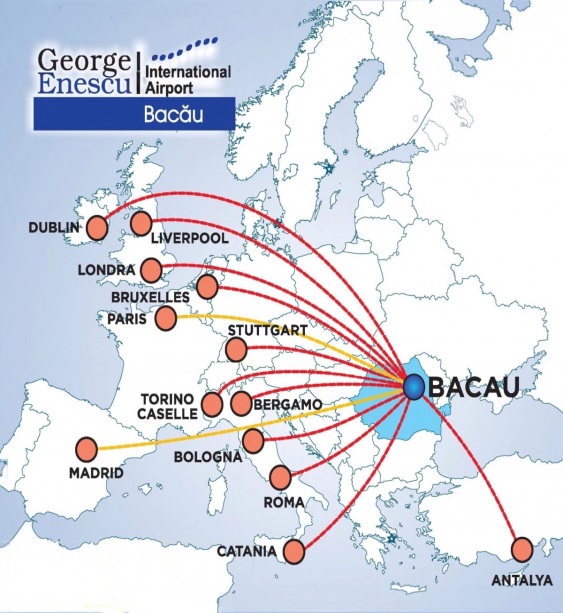 Bacau
2000 m
13
Bacau
Vest
119
Centru
E81 x A0
E574   A9
Iesire 13
119
Bacau


1000 m
Bacau    
Bucuresti 
Suceava          Iasi
Vaslui    Piatra Neamt

1000 m
Sud
Est
Nord
Vest
Centru
Zona Industriala
UA
MD
G.Enescu
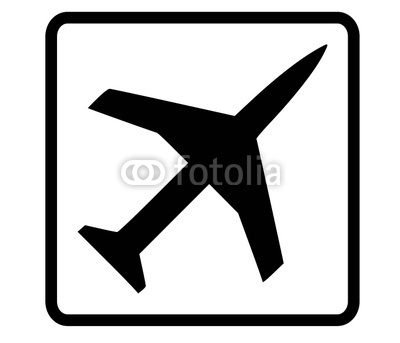 E81 x A0
E574   A9
Iesire 13
119
Bacau
Bacau    
Bucuresti 
Suceava          Iasi
Vaslui    Piatra Neamt
Sud
Est
Nord
Vest
Centru
Zona Industriala
MD
UA
G.Enescu
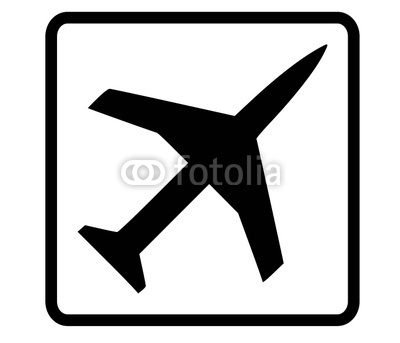 Iesire
13
2000 m
14
Bacau
2
Sud
E574   A9
Iesire 14
2
Bacau Est   Nord
Bucuresti 
Suceava          Iasi
Vaslui    Piatra Neamt

1000 m
Bacau Sud
Nicolae Balsescu


1000 m
Est
Nord
Sud
UA
MD
G.Enescu
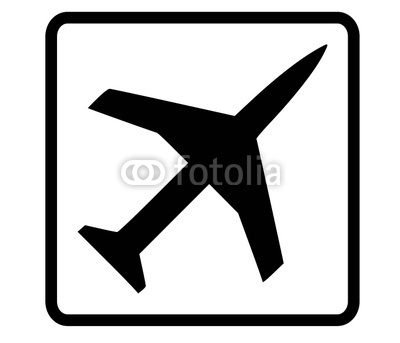 E574   A9
Iesire 14
2
Bacau Est   Nord
Bucuresti 
Suceava          Iasi
Vaslui    Piatra Neamt
Bacau Sud
Nicolae Balsescu
Est
Nord
Sud
UA
MD
G.Enescu
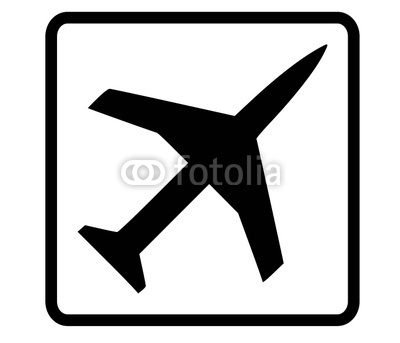 Iesire
14
E60 x E574
A3 x A9

Bacau Sud
1500 m
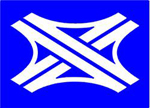 20
E85   A4
E85   A4
Bacau   Est   Nord
 Suceava   Iasi

Vaslui    Piatra Neamt

Bacau Centru

1000 m
Bucuresti
Ploiesti
Princesti

1000 m
Est
Nord
UA
MD
Centru
Directie Bucuresti
Craiova
Pitesti
Buzau
Constanza
Galati
Braila
UA
[Speaker Notes: Distances à contrôler]
E85   A4
E85   A4
Bacau   Est   Nord
 Suceava   Iasi

Vaslui    Piatra Neamt

Bacau Centru

500 m
Bucuresti
Ploiesti
Princesti

500 m
Est
Nord
UA
MD
Centru
E60 x E574
A3 x A9

Bacau Sud
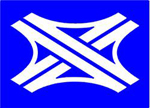 32
E85   A4
E85   A4
Bacau   Est   Nord
 Suceava   Iasi

Vaslui    Piatra Neamt

Bacau Centru
Bucuresti
Ploiesti
Princesti
Est
Nord
UA
MD
Centru
Sources
Bacau : https://www.google.ch/search?q=bacau&client=firefox-b&tbm=isch&tbo=u&source=univ&sa=X&ved=0ahUKEwik1bS26c_OAhXEVBQKHWgvA3IQsAQIHQ&biw=1920&bih=932

Parcul national Putna Vrancea : https://www.google.ch/search?q=parcul+natural+putna+vrancea&client=firefox-b&tbm=isch&tbo=u&source=univ&sa=X&ved=0ahUKEwirvNfGt9fOAhULwBQKHcBLAW0QsAQIHQ&biw=1920&bih=932

Brasov : https://www.google.ch/search?q=brasov&client=firefox-b&tbm=isch&tbo=u&source=univ&sa=X&ved=0ahUKEwiSldK2t9fOAhVESBQKHSISCNcQsAQIMQ&biw=1920&bih=932

Transfagaran : https://www.google.ch/search?q=transfagaran&client=firefox-b&tbm=isch&tbo=u&source=univ&sa=X&ved=0ahUKEwid1Ourt9fOAhVIvxQKHeG7CLgQsAQIHQ&biw=1920&bih=932
Errata 1

Aux designers de réaliser des panneaux rationnels, efficients, lisibles, aérés, esthétiques,
       aux contours et liserés standardisés, adéquats et fonctionnels.